Graph Databases
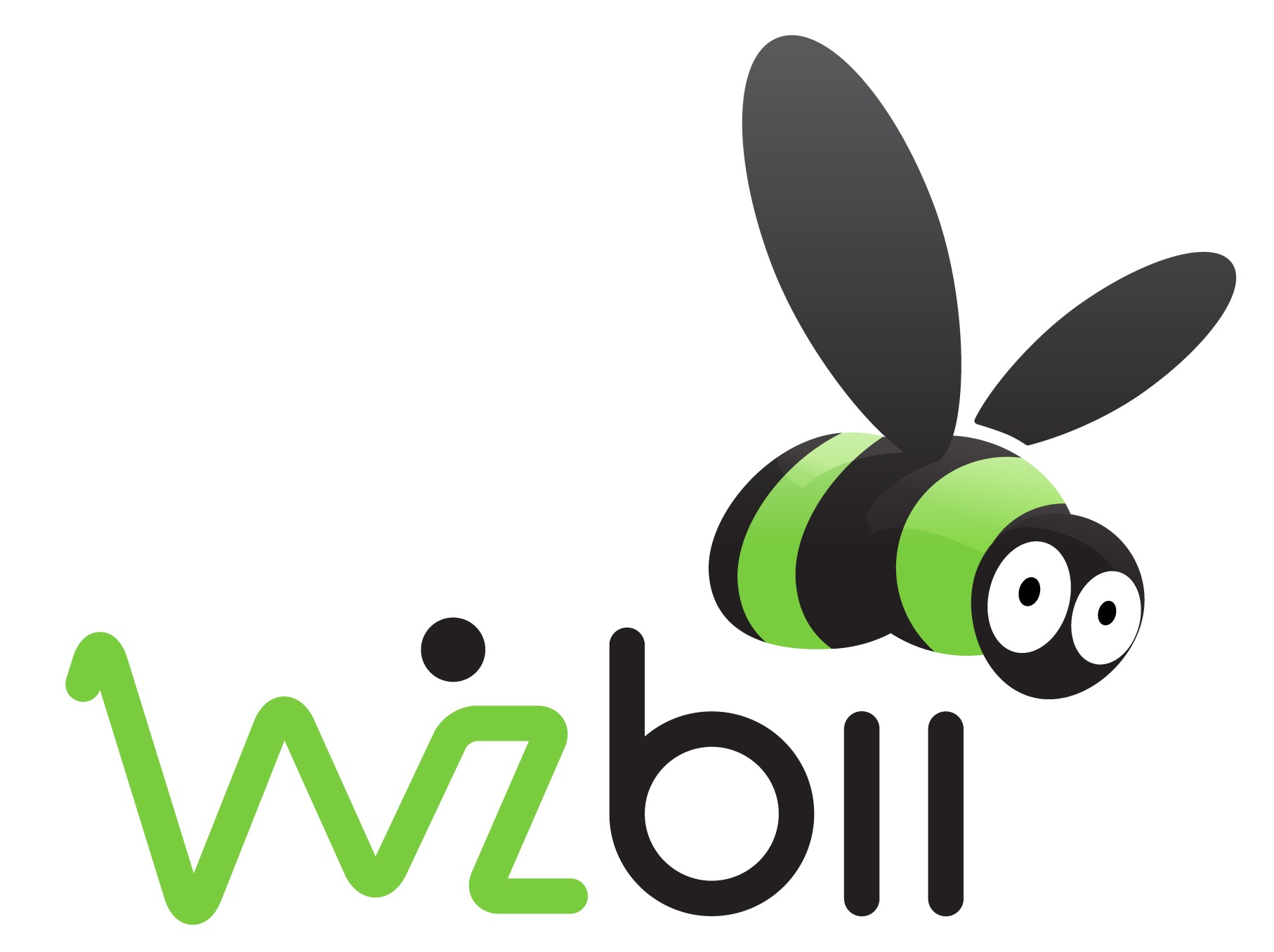 Rémi Alvado
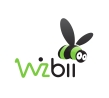 Directeur Technique
remi.alvado@gmail.com
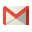 @remialvado
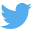 Graphes are everywhere
Norsys
Philippe
Human Talks
Travaille chez
Organise
Sponsorise
Sétaré
Est marié à
Est ami avec
Victor
Organise
Rémi
Est ami avec
Est ami avec
Est ami avec
Jonathan
A travaillé avec
A fondé
Aime déguster
Aime déguster
Est client
1 Petite Mousse
Est ambassadeur
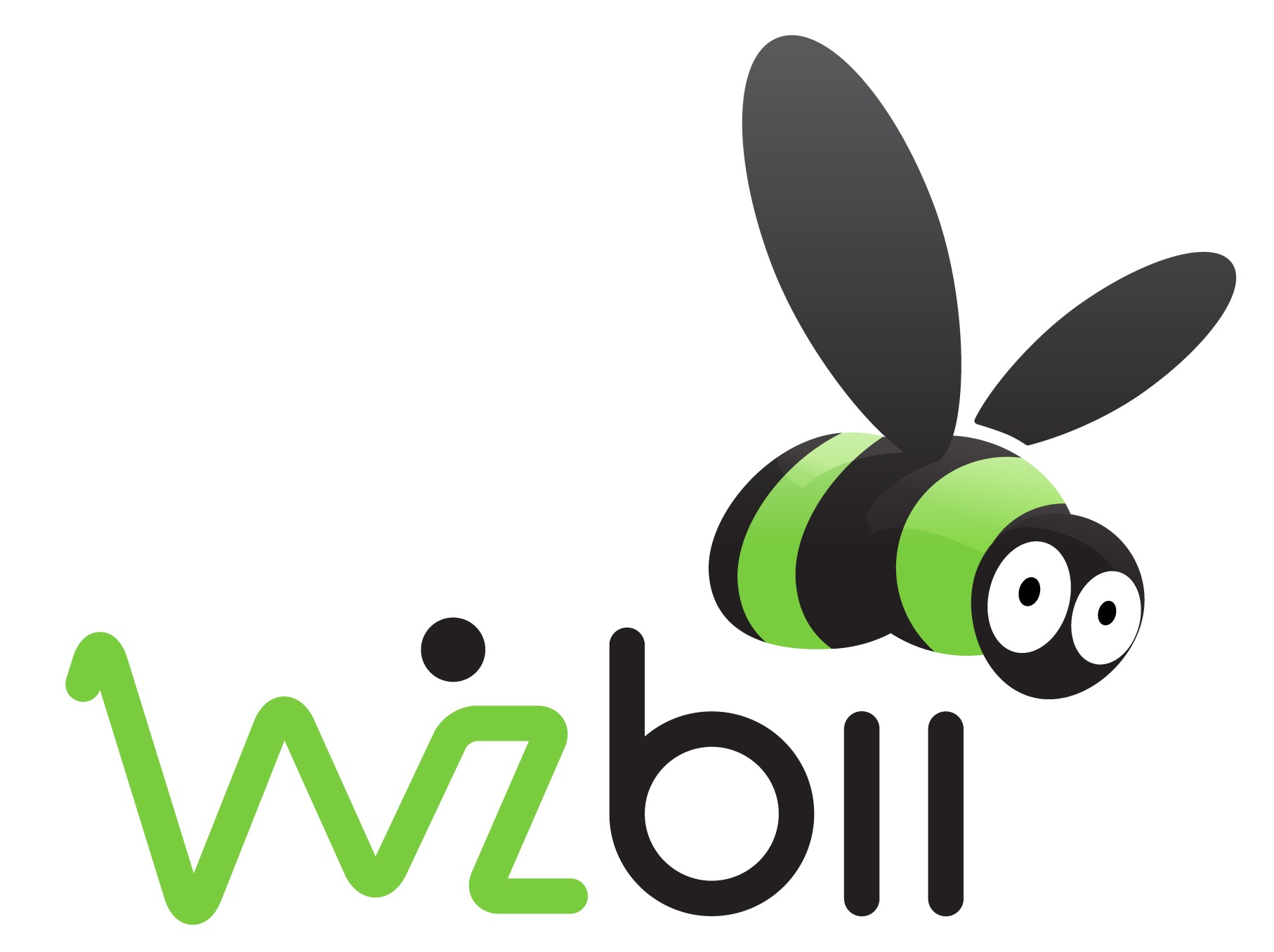 Graph Databases
Graphes are everywhere
Victor
Rémi
Est ami avec
Steven
A mis en favori
S’est connecté depuis
15h51
Travaille chez
Dev Backend
S’est connecté depuis
14h47
Wizbii
5.7.23.15
Propose
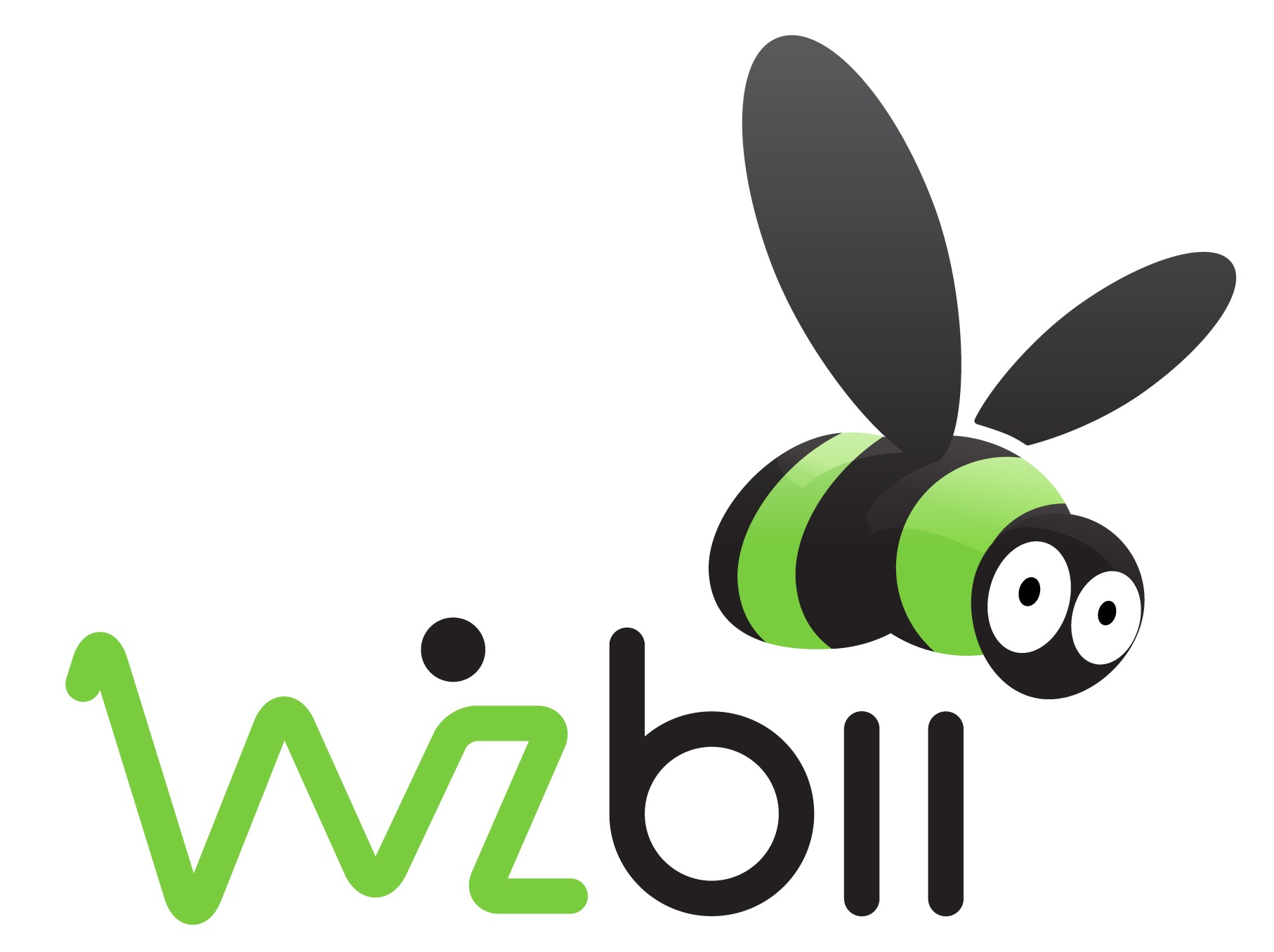 Graph Databases
What for ?
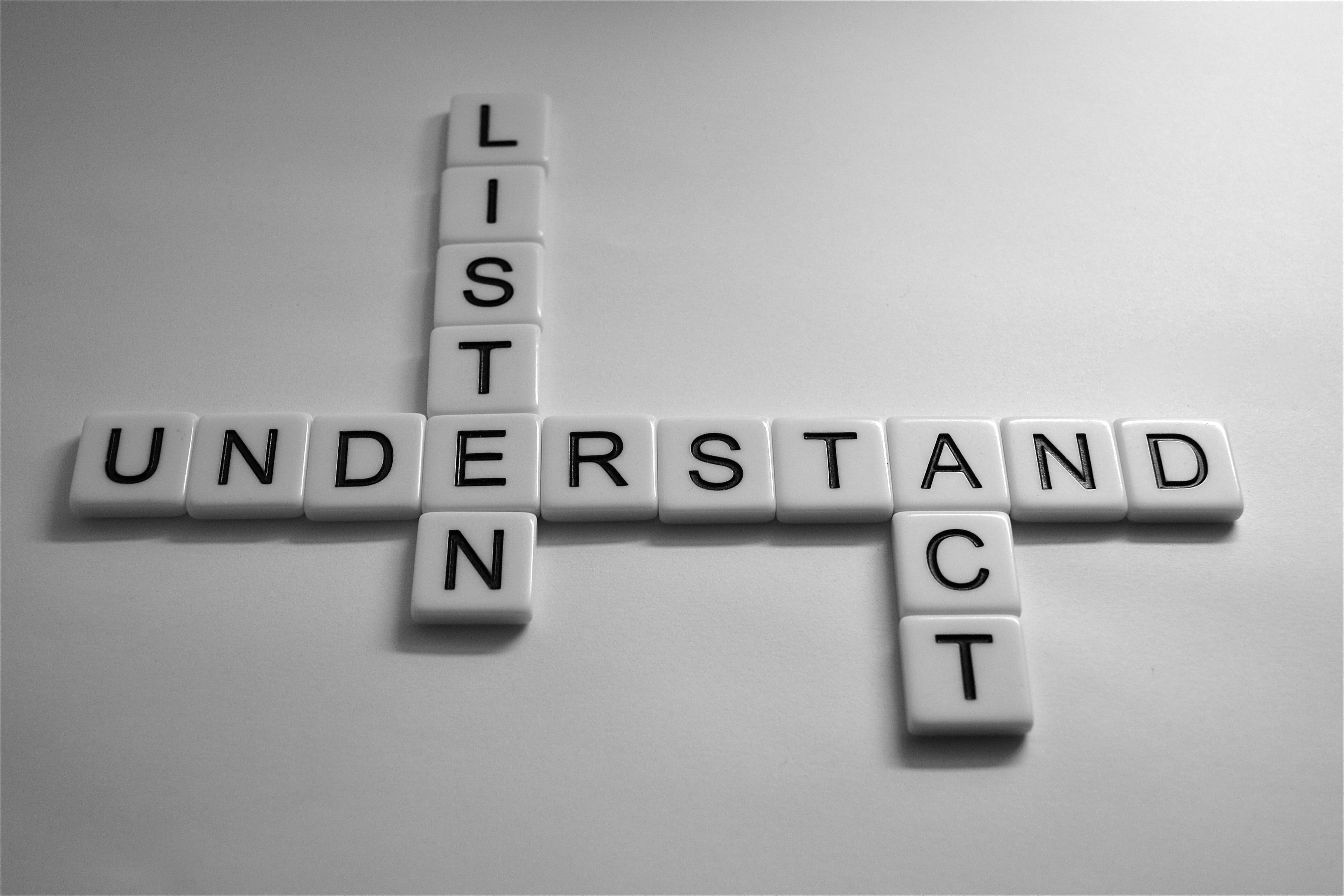 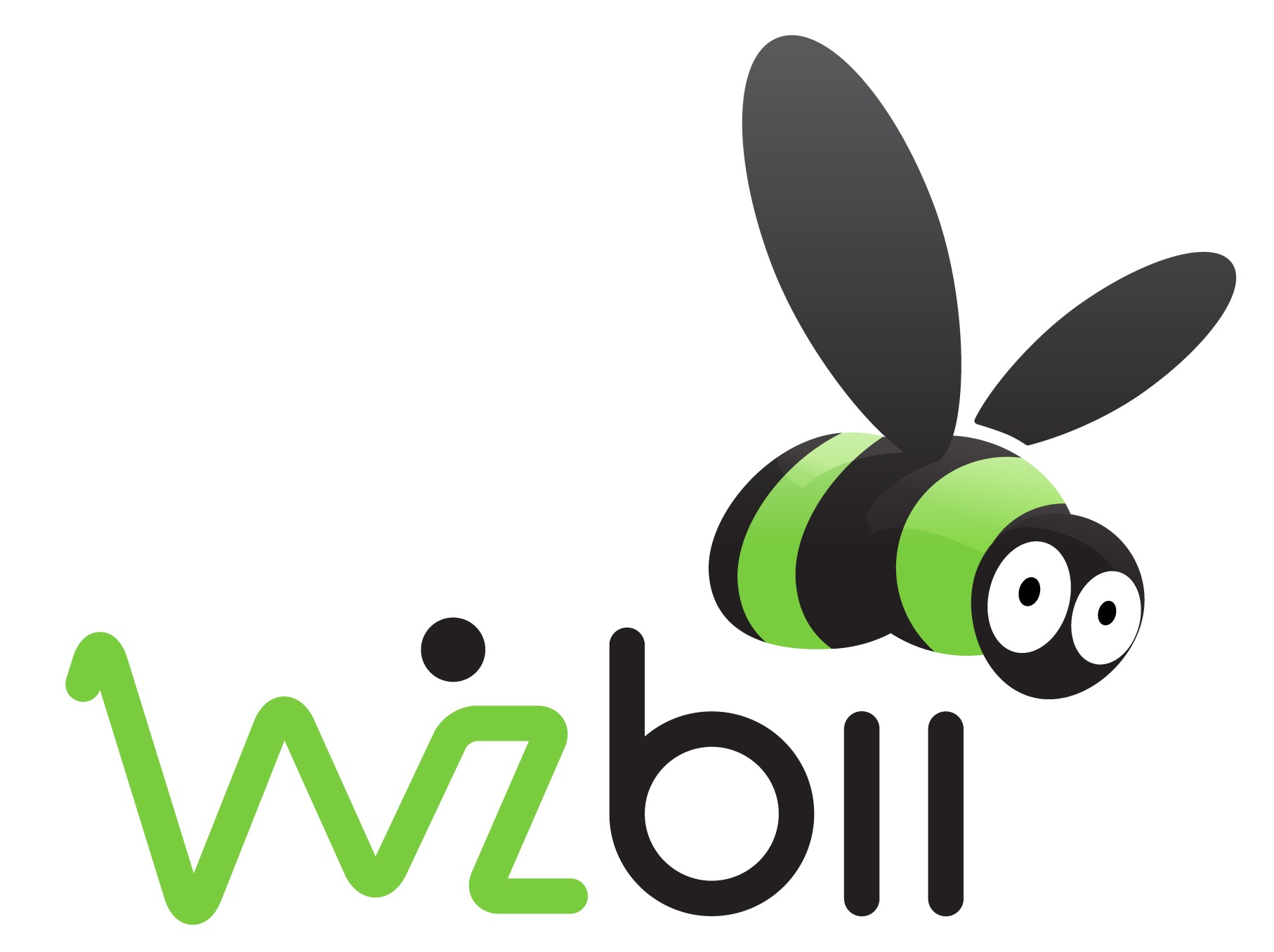 Graph Databases
Linked Lists
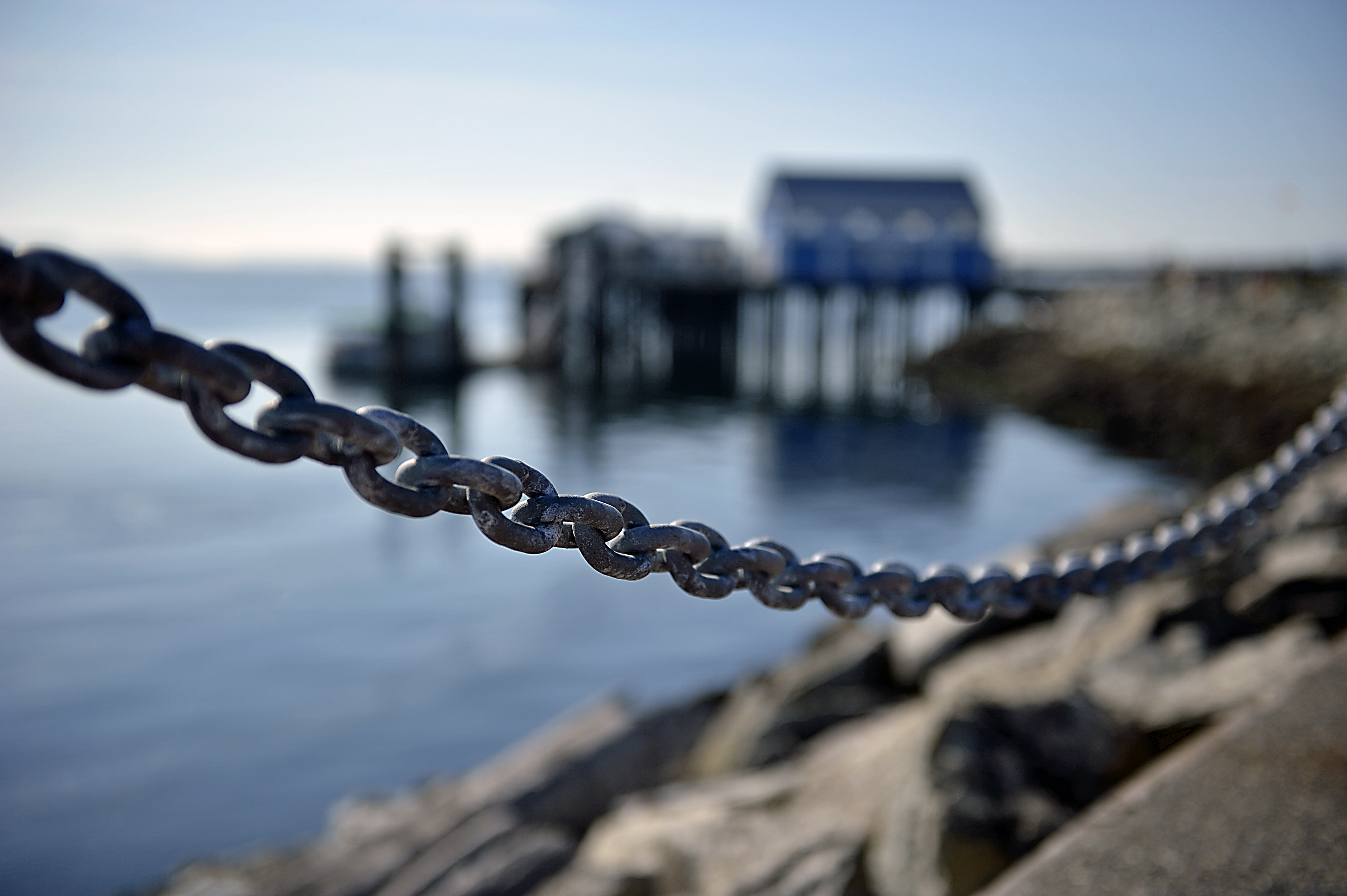 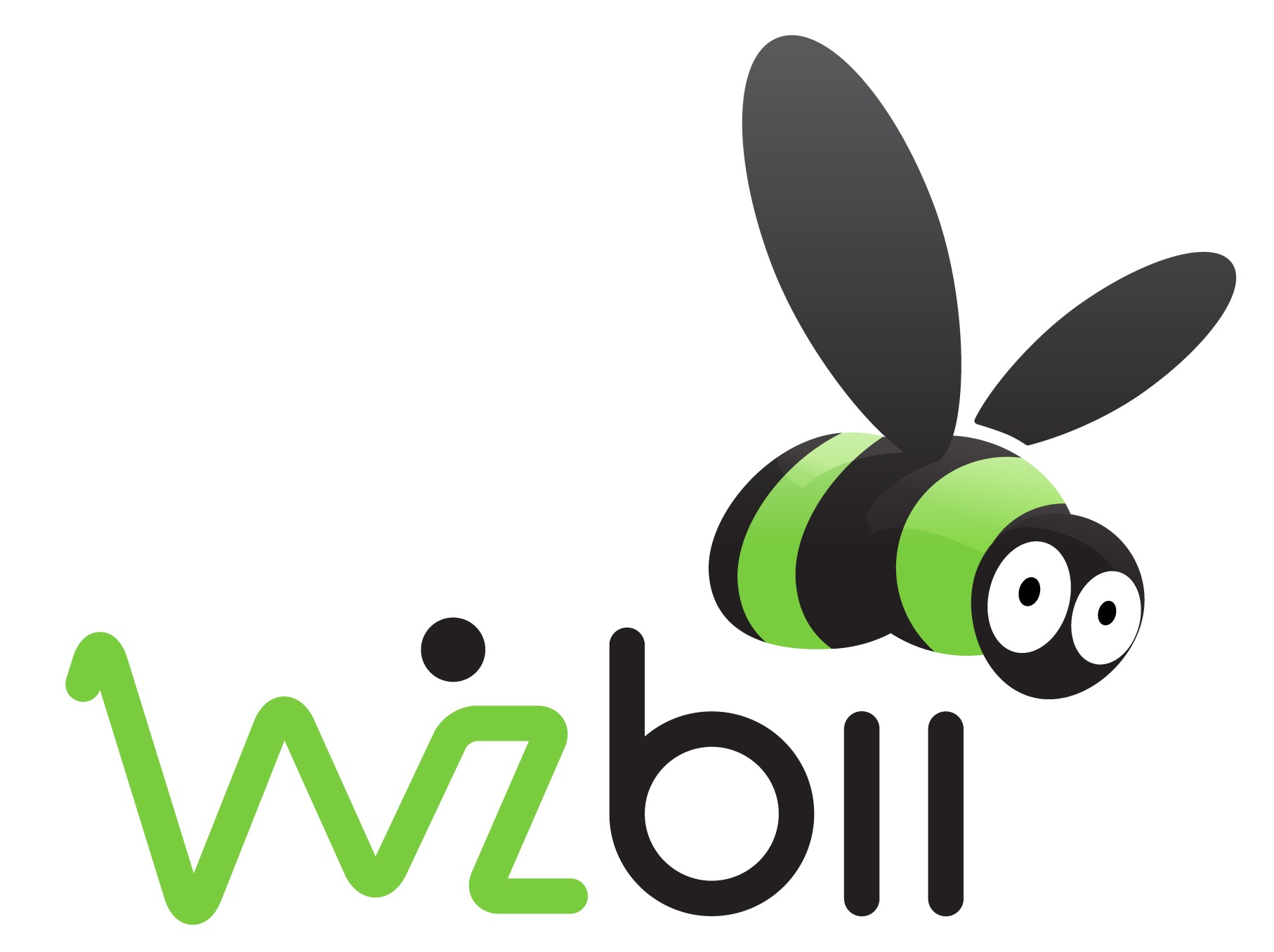 Graph Databases
Linked Lists
Rémi
Fred
Sétaré
Steve
Antho
A
B
E
Address
C
D
B
C
D
E
F
Out
A
B
C
D
In
Ami avec
Ami avec
Ami avec
Ami avec
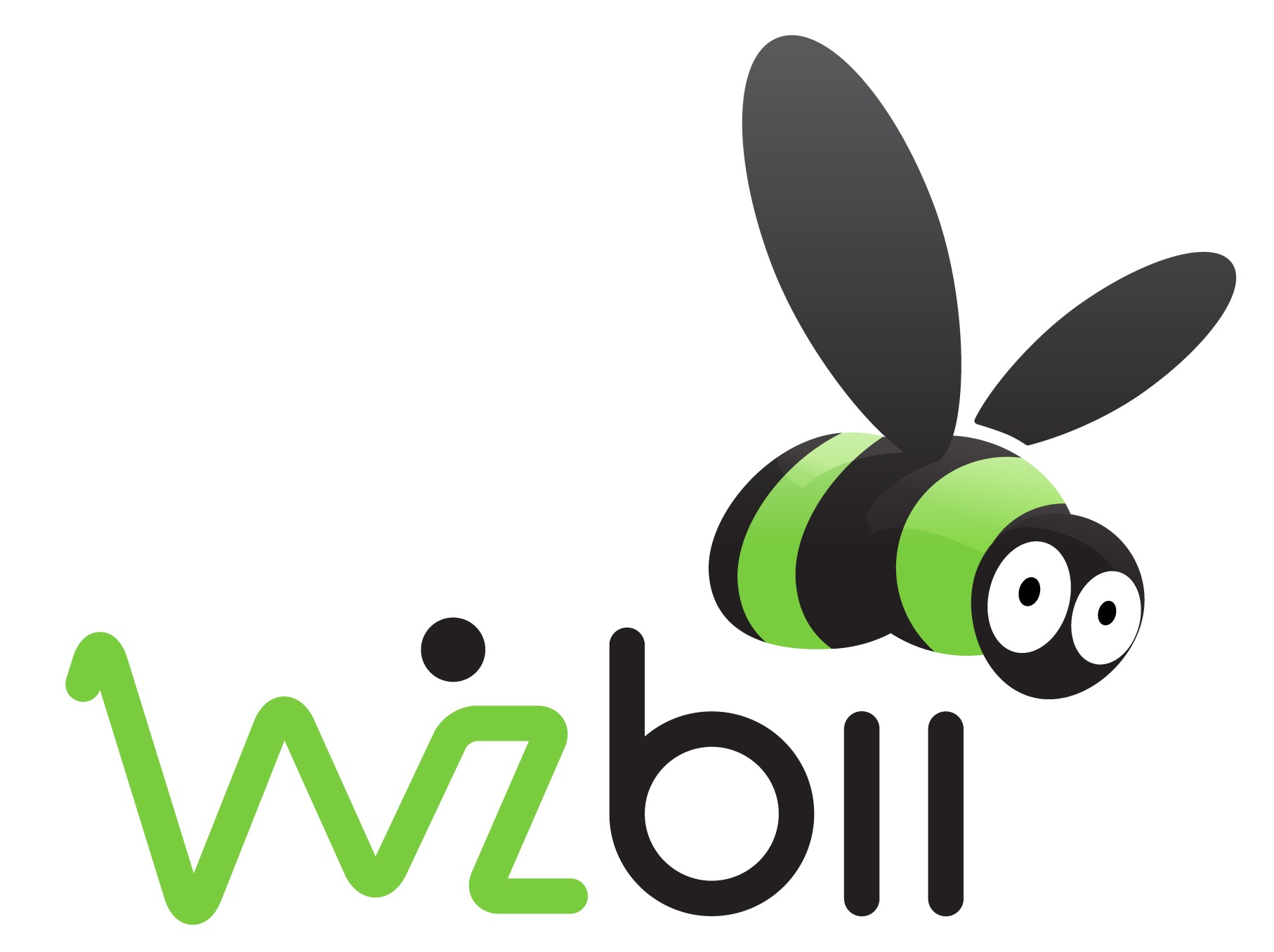 Graph Databases
Linked Graphes
Job 1
Job 2
B
C
Rémi
A mis en favori
A mis en favori
A
A
A
B C D E
A mis en favori
Job 4
Job 3
A mis en favori
E
D
A
A
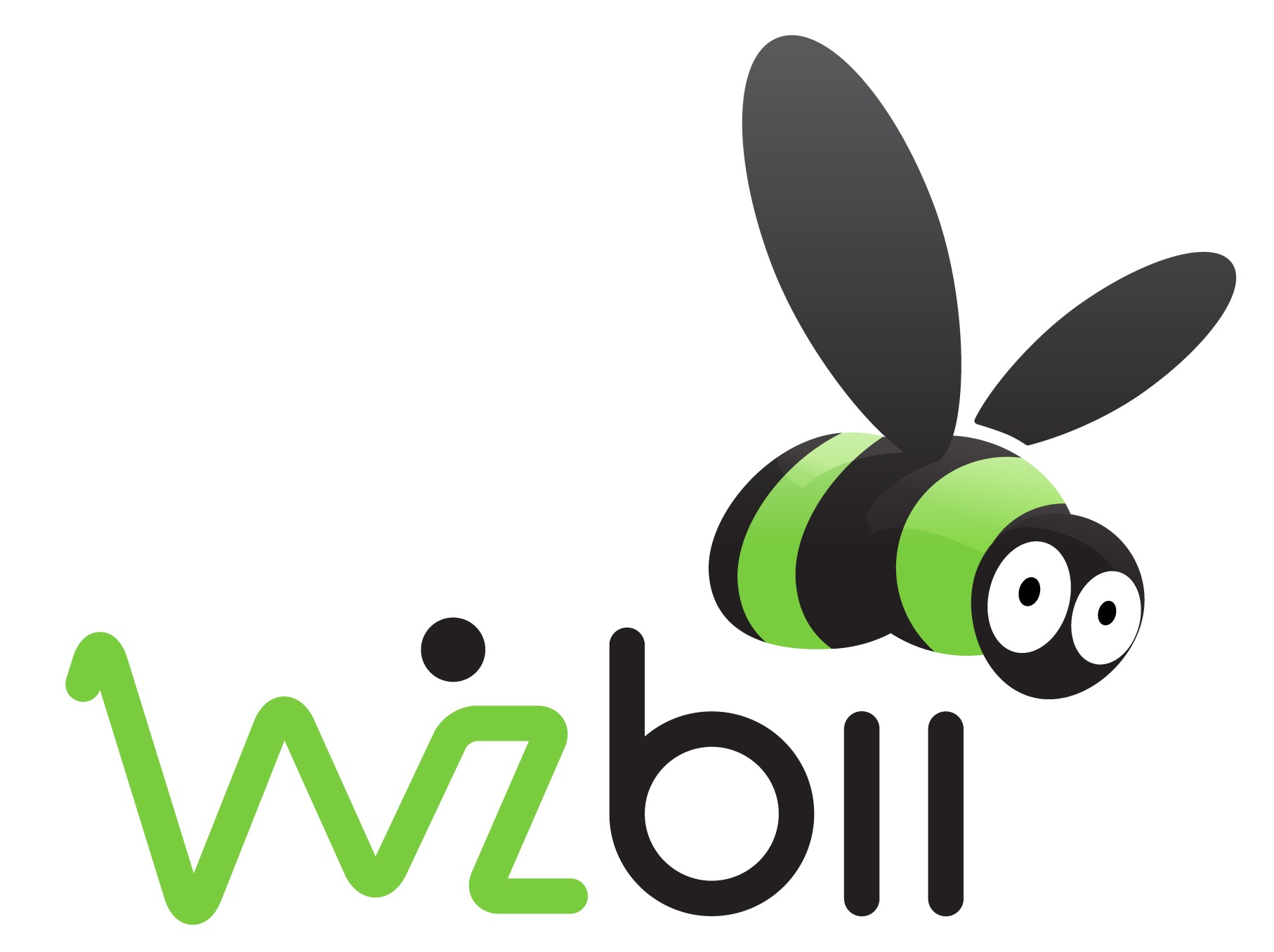 Graph Databases
Pattern Matching
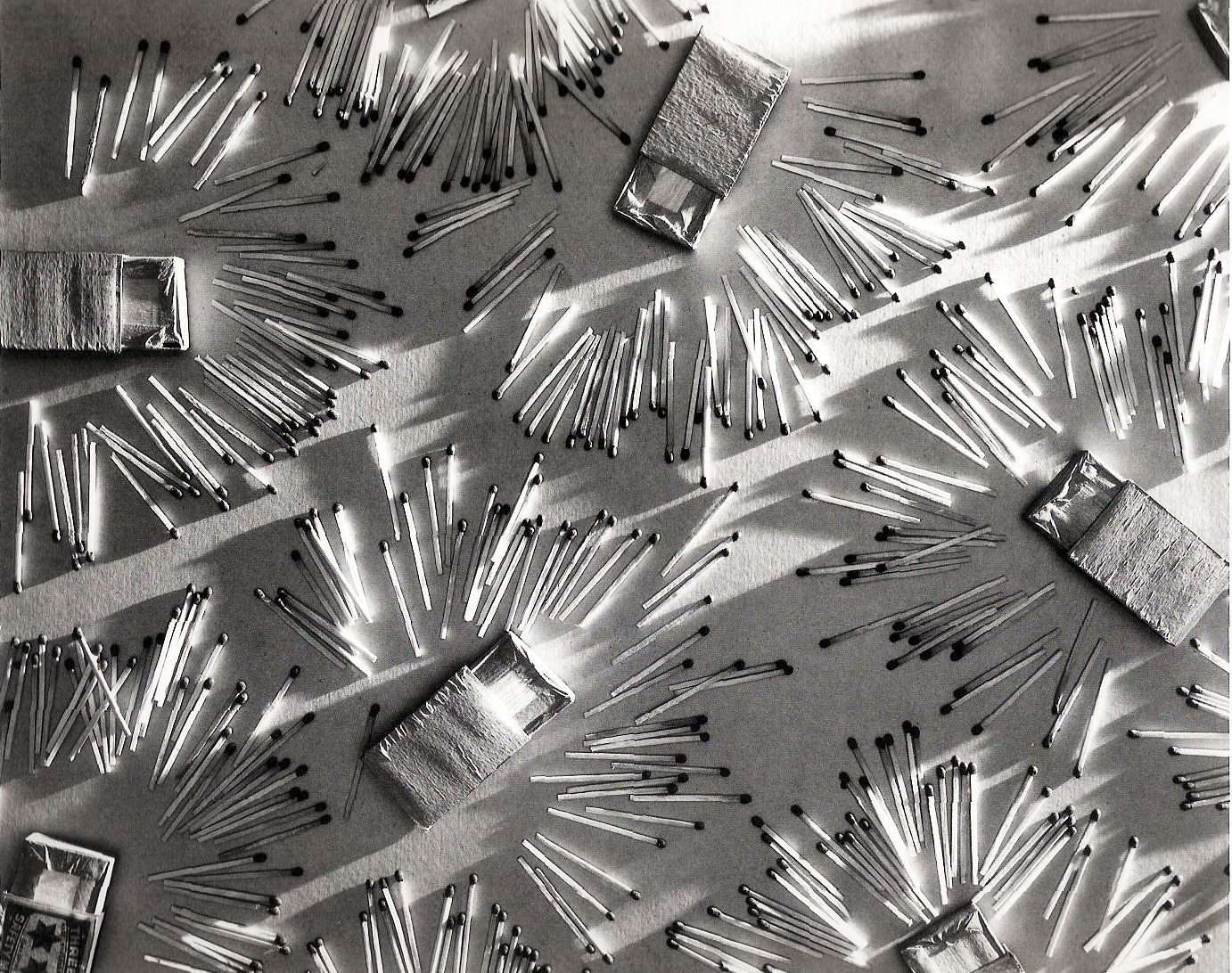 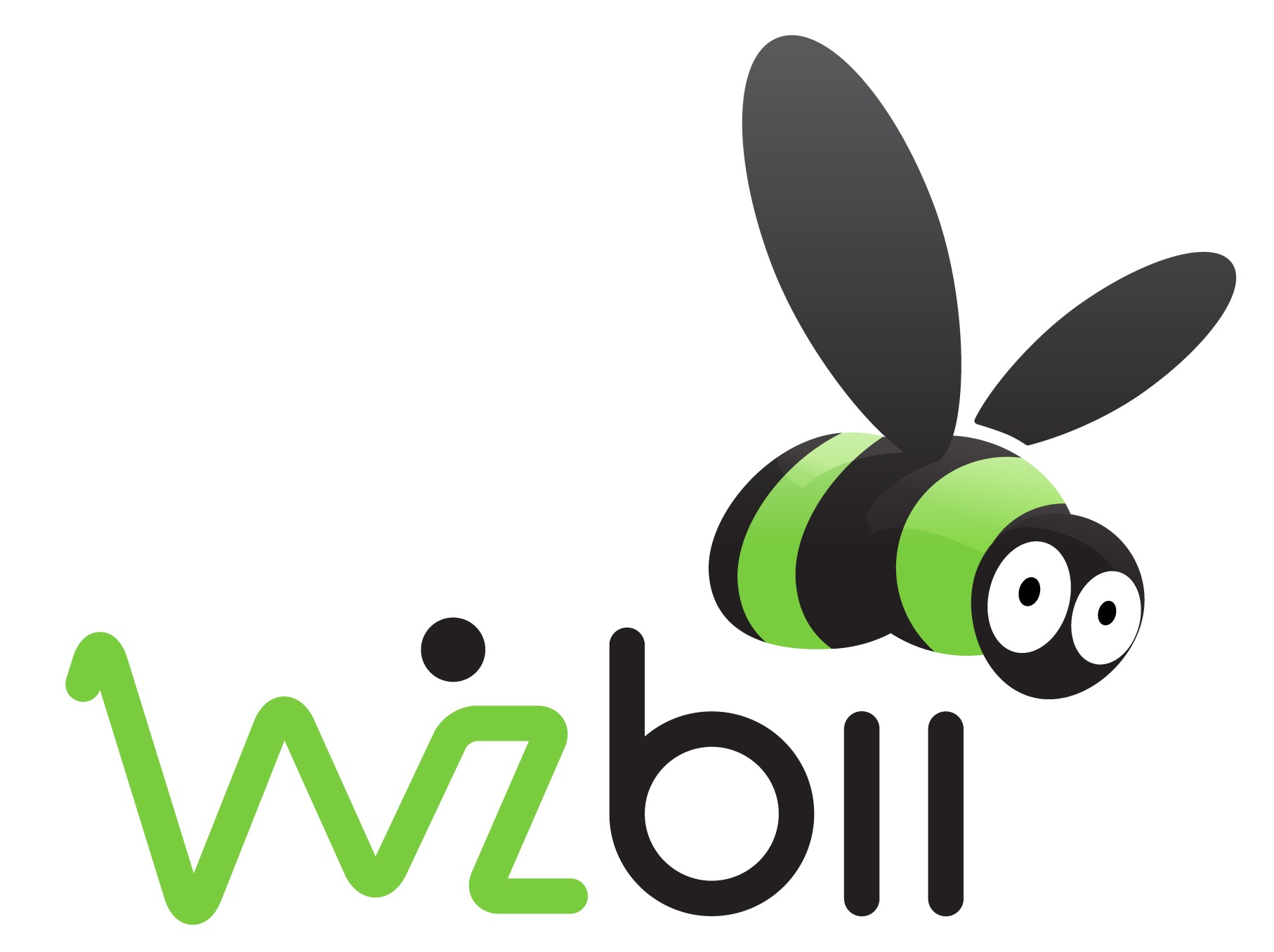 Graph Databases
Pattern Matching
Norsys
Philippe
Human Talks
Travaille chez
Organise
Sponsorise
Sétaré
Est marié à
Est ami avec
Victor
Organise
Rémi
Est ami avec
Est ami avec
Est ami avec
Jonathan
A travaillé avec
A fondé
Aime déguster
Aime déguster
Est client
1 Petite Mousse
Est ambassadeur
Je veux connaître tous mes amis
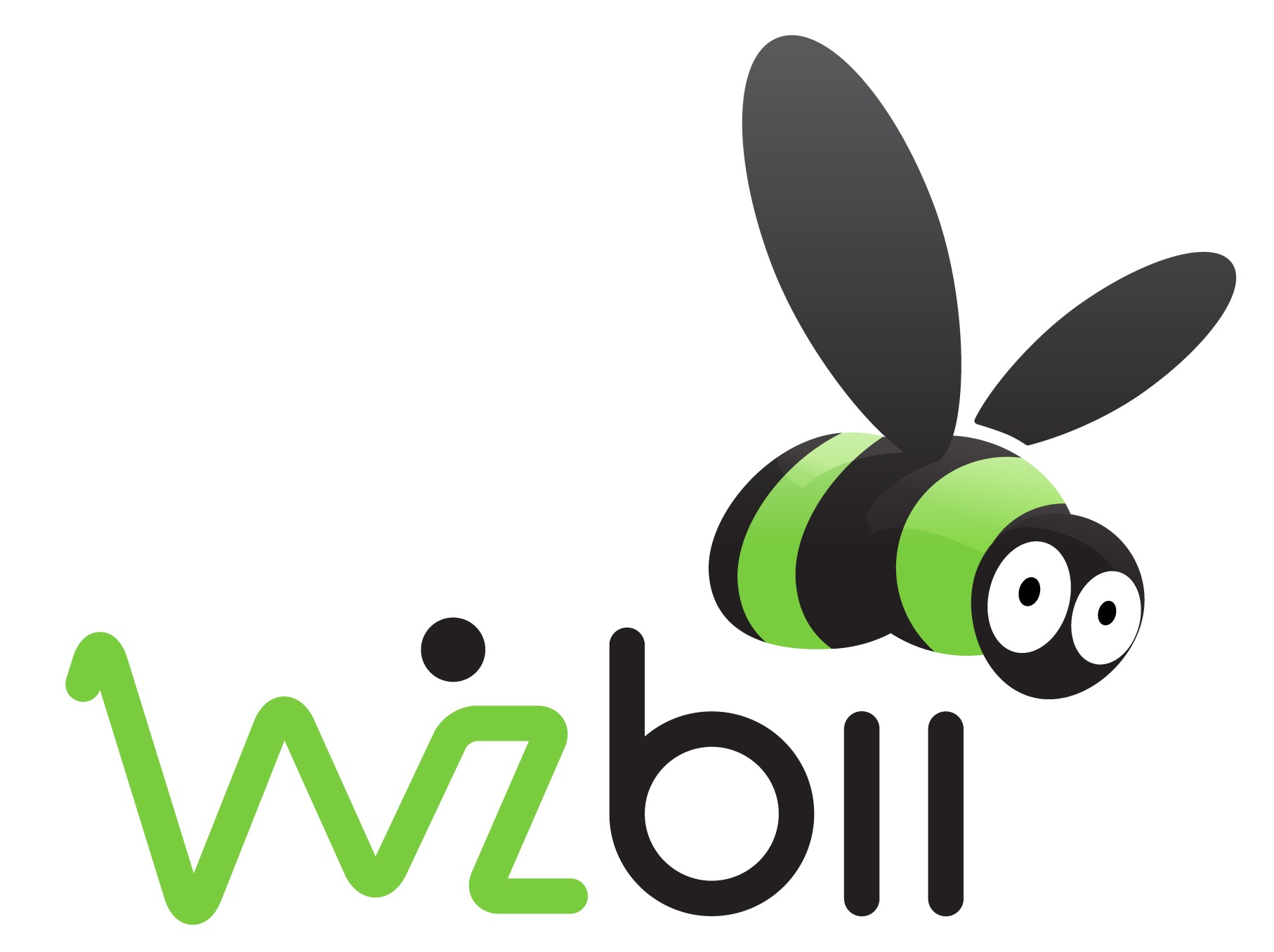 Graph Databases
Pattern Matching
Rémi
Profile
Est ami avec
(me:Person {id:remi})-->(connected:Person)
(me:Person {id:remi})-[r:friendsWith]->(friends:Person)
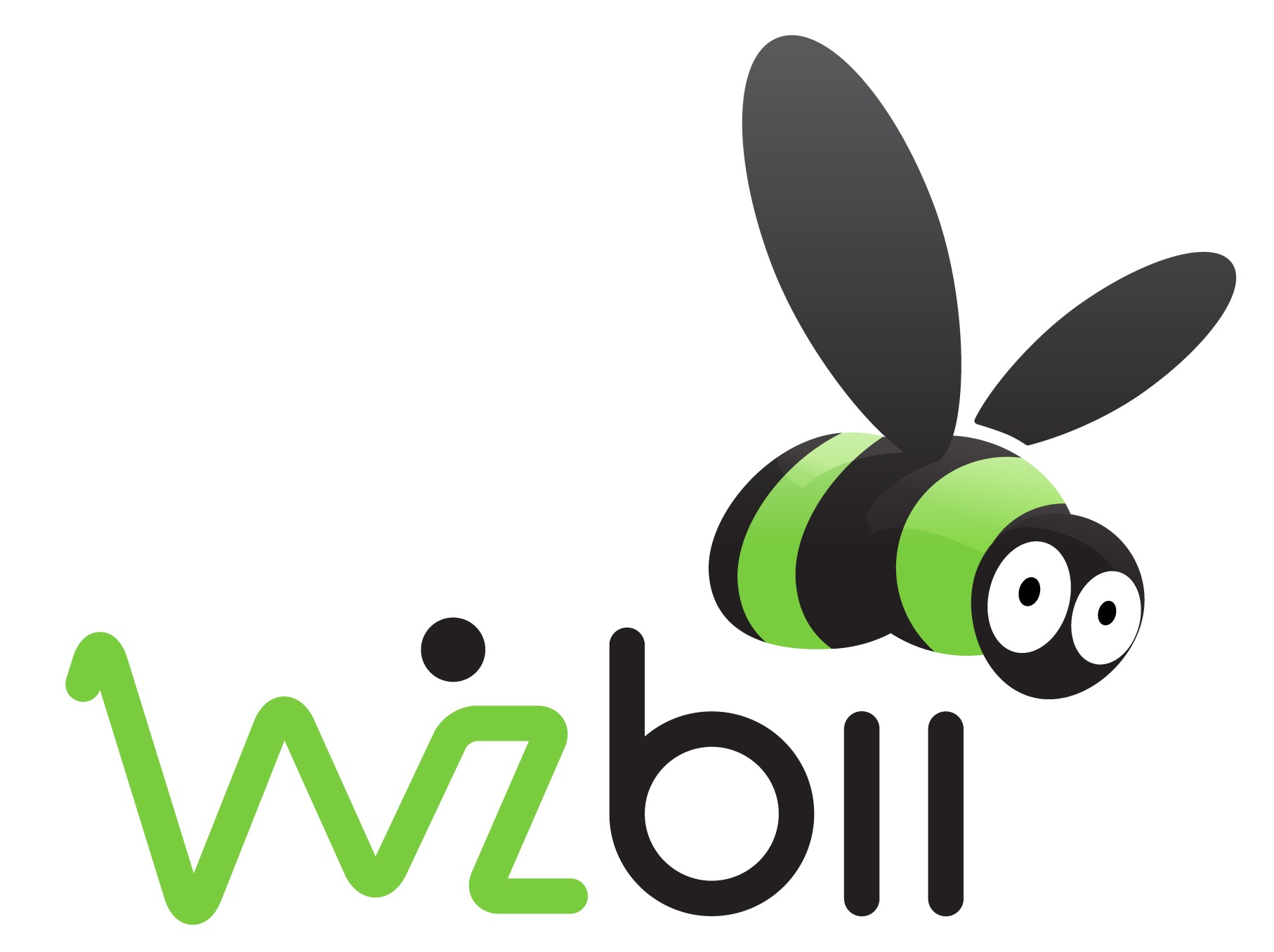 Graph Databases
Pattern Matching
Norsys
Philippe
Human Talks
Travaille chez
Organise
Sponsorise
Sétaré
Est marié à
Est ami avec
Victor
Organise
Rémi
Est ami avec
Est ami avec
Est ami avec
Jonathan
A travaillé avec
A fondé
Aime déguster
Aime déguster
Est client
1 Petite Mousse
Est ambassadeur
Je veux connaître mes amis qui aiment déguster une petite mousse
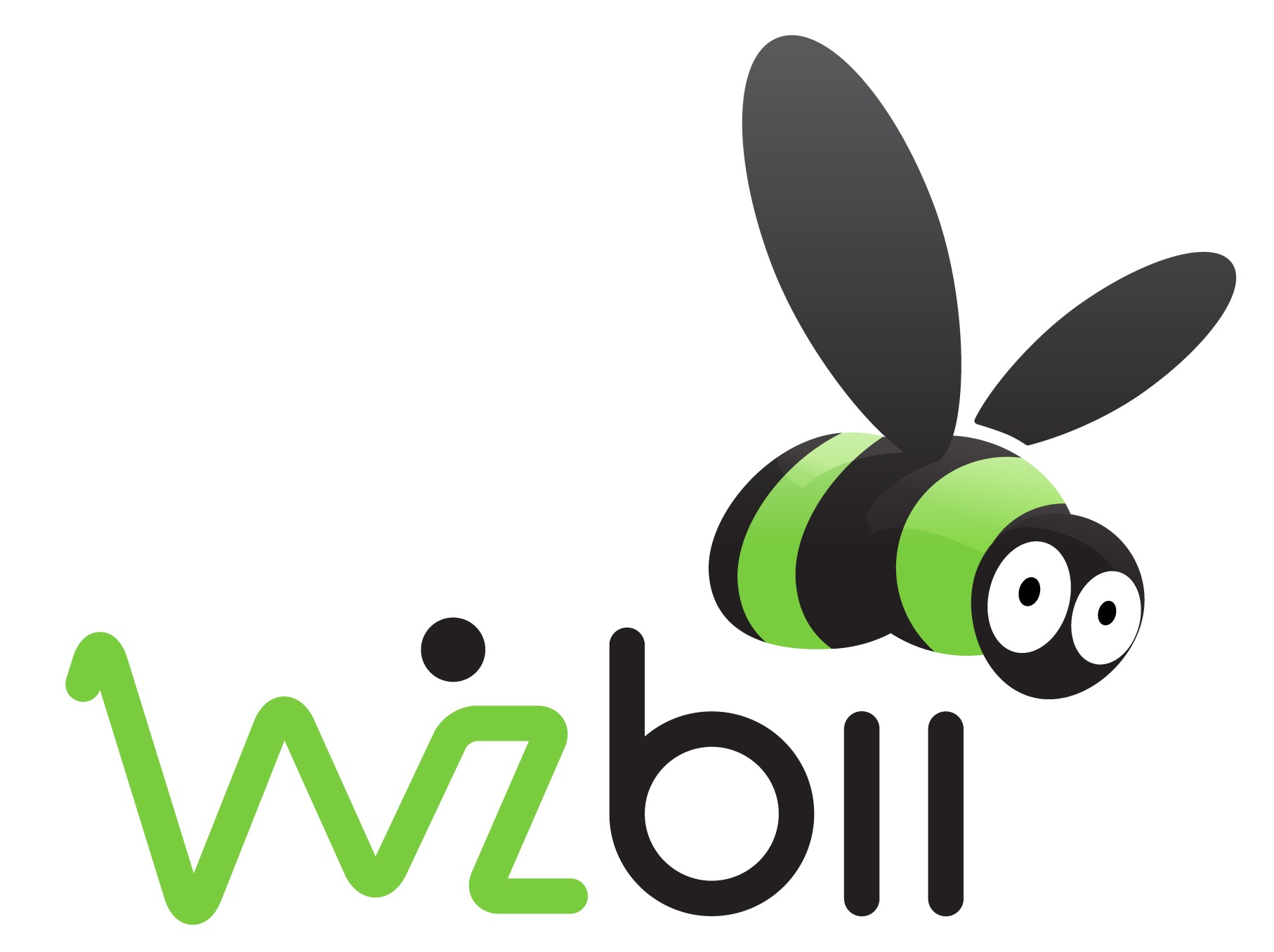 Graph Databases
Pattern Matching
Rémi
Profile
1 Petite Mousse
Est ami avec
Aime déguster
(me:Profile {id:remi})-[r1:friendsWith]->(p:Profile)
-[r2:likes]->(c:Company {id:1petitemousse})
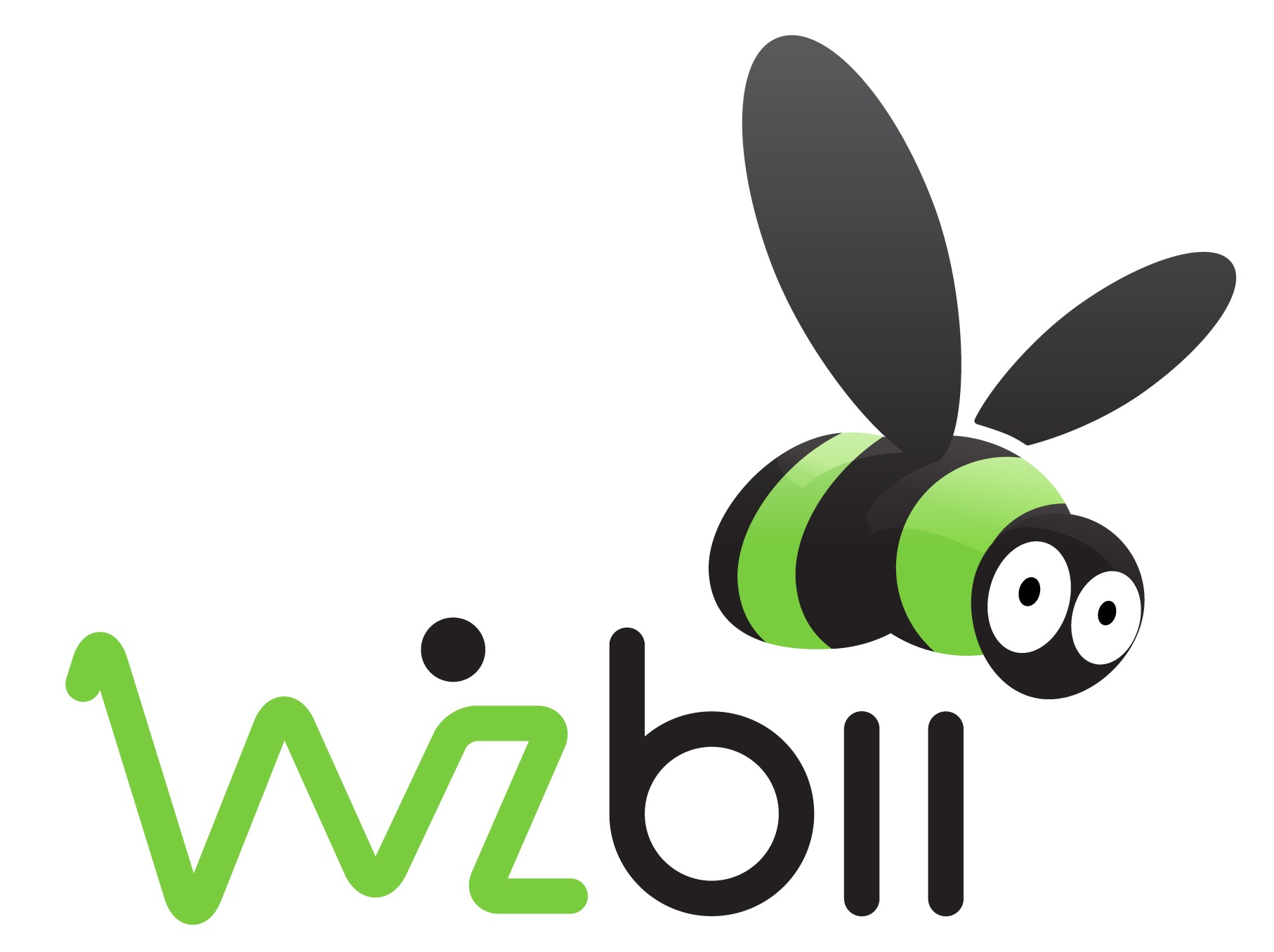 Graph Databases
Graph Databases
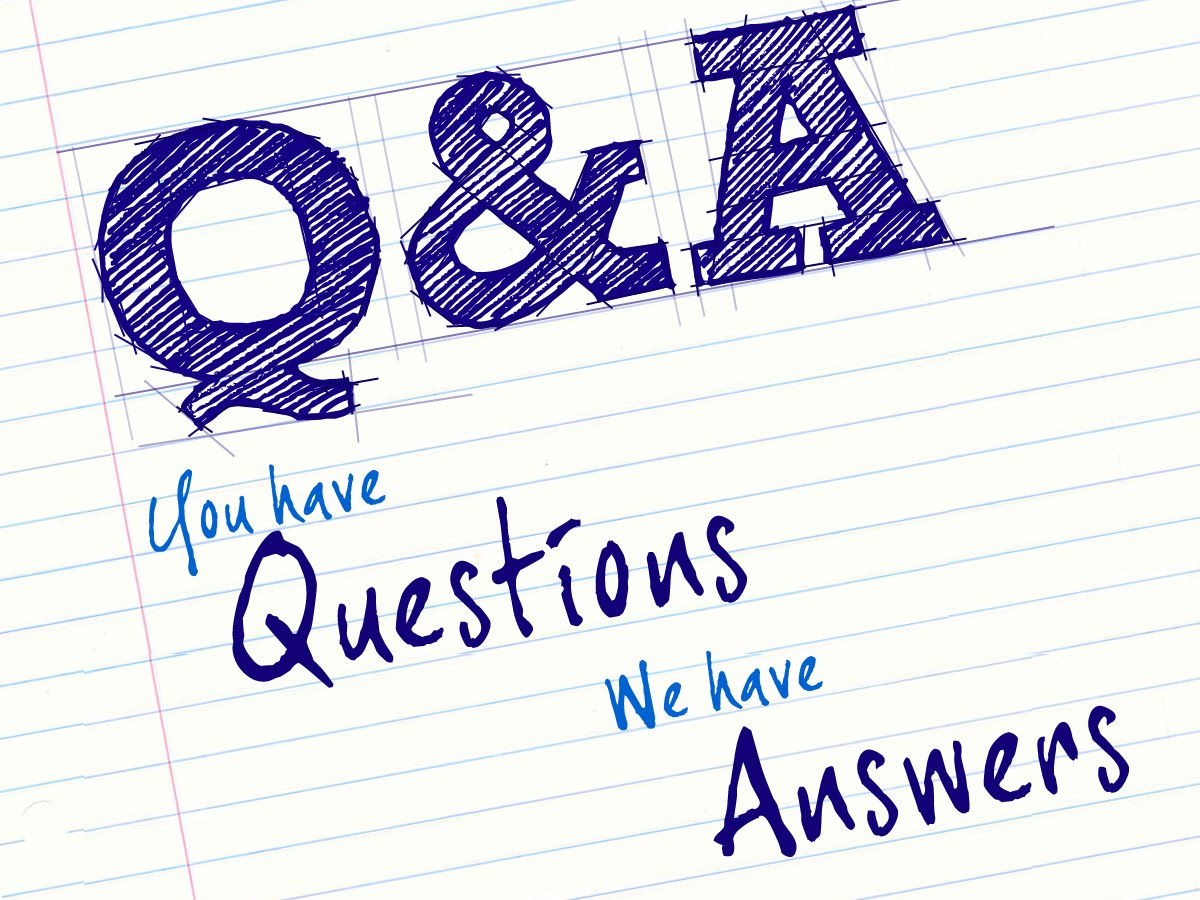 (maybe)
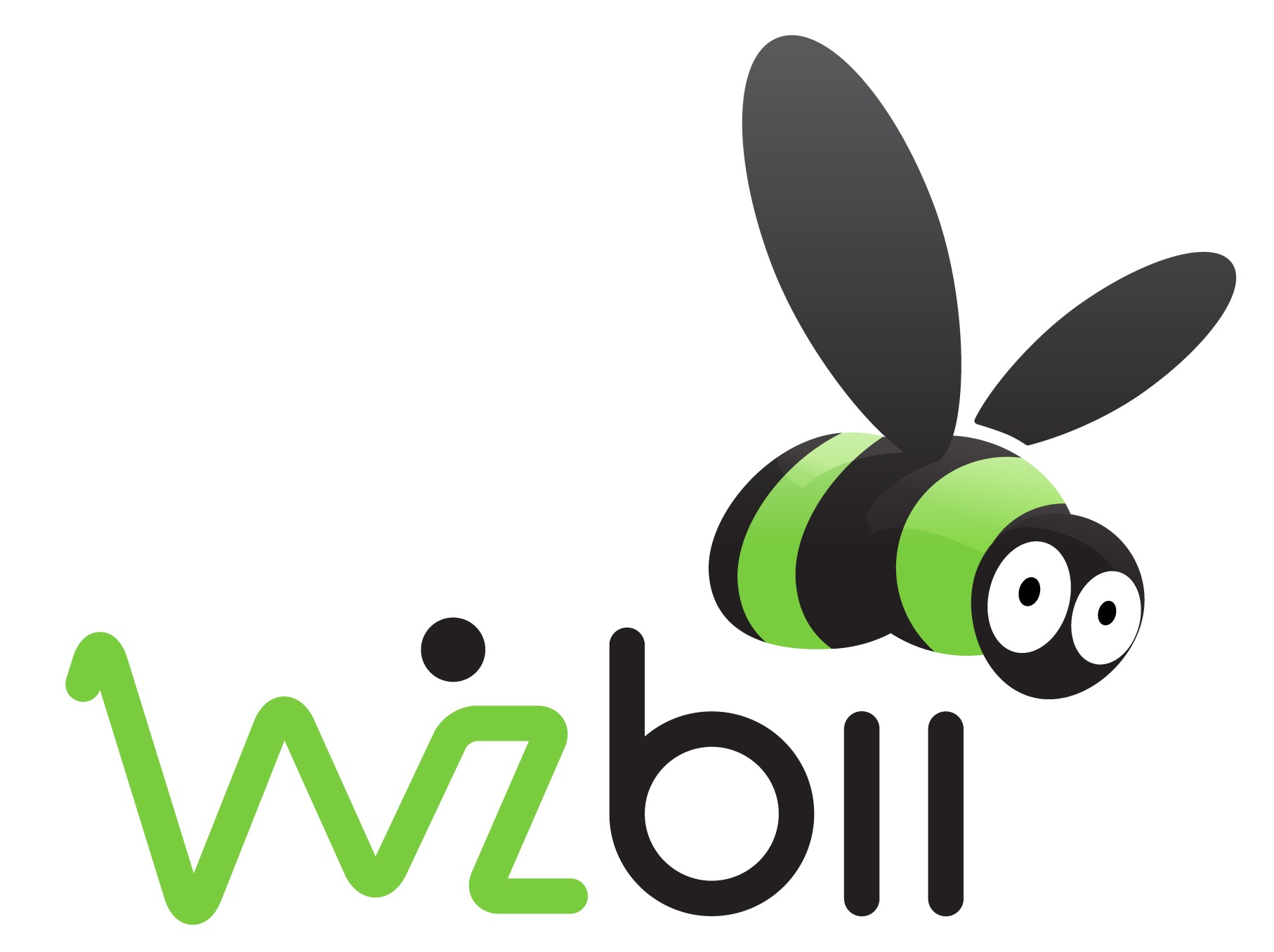 Graph Databases